Concepto de vulnerabilidad
Josefina Carrasco 
Kevin Albarrán Rebaza
04/11/ 2023
¿Se han sentido vulnerables alguna vez?¿Cómo se siente la vulnerabilidad cuando ocurre un desastre?
Definición de desastre
(Wilches-Chaux, 1993)
Desastre
Riesgo
Vulnerabilidad
Cualquier fenómeno de origen natural o humano que signifique un cambio en el medio ambiente que ocupa una comunidad determinada
Incapacidad de una comunidad para "absorber” los efectos de un determinado cambio en su medio ambiente, o sea su incapacidad para adaptarse a ese cambio. Determina la intensidad de los daños que produzca la ocurrencia efectiva del riesgo.
Vulnerabilidad
¿Importa el lugar donde se ubiquen los asentamientos o el nivel socioeconómico de las personas?
¿De qué depende la capacidad de una comunidad para adaptarse a los cambios de su entorno?
La vulnerabilidad es eminentemente social porque corresponde a las características que le impiden a la sociedad adaptarse a los cambios en su medio ambiente
Vulnerabilidad
(Wilches-Chaux, 1993)
Factores internos y externos
Es un sistema 
dinámico
Comunidad particular
- V. física
- V. natural
- V. económica
- V. social
- V. política
- V. técnica
- V. ideológica
- V. cultural
- V. educativa
- V. ecológica
- V. institucional
Vulnerabilidad global: vulnerabilidades interconectadas
Ángulos de la vulnerabilidad
Vulnerabilidad física
Vulnerabilidad natural
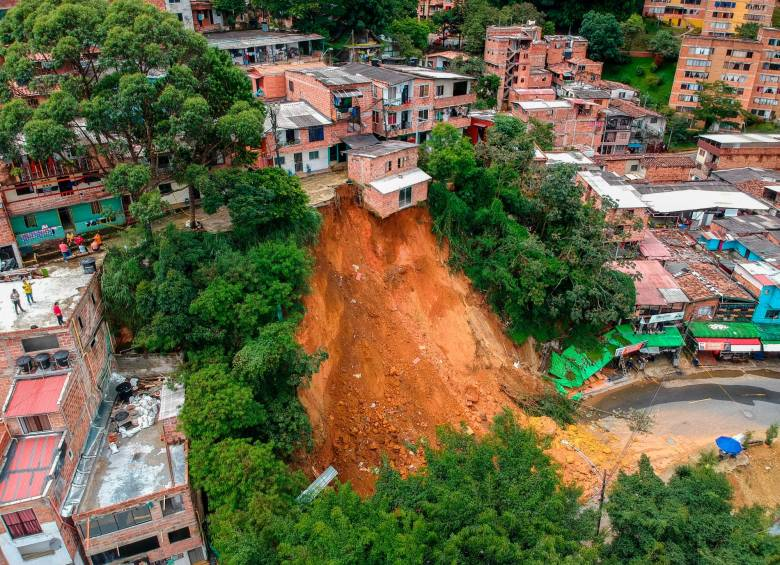 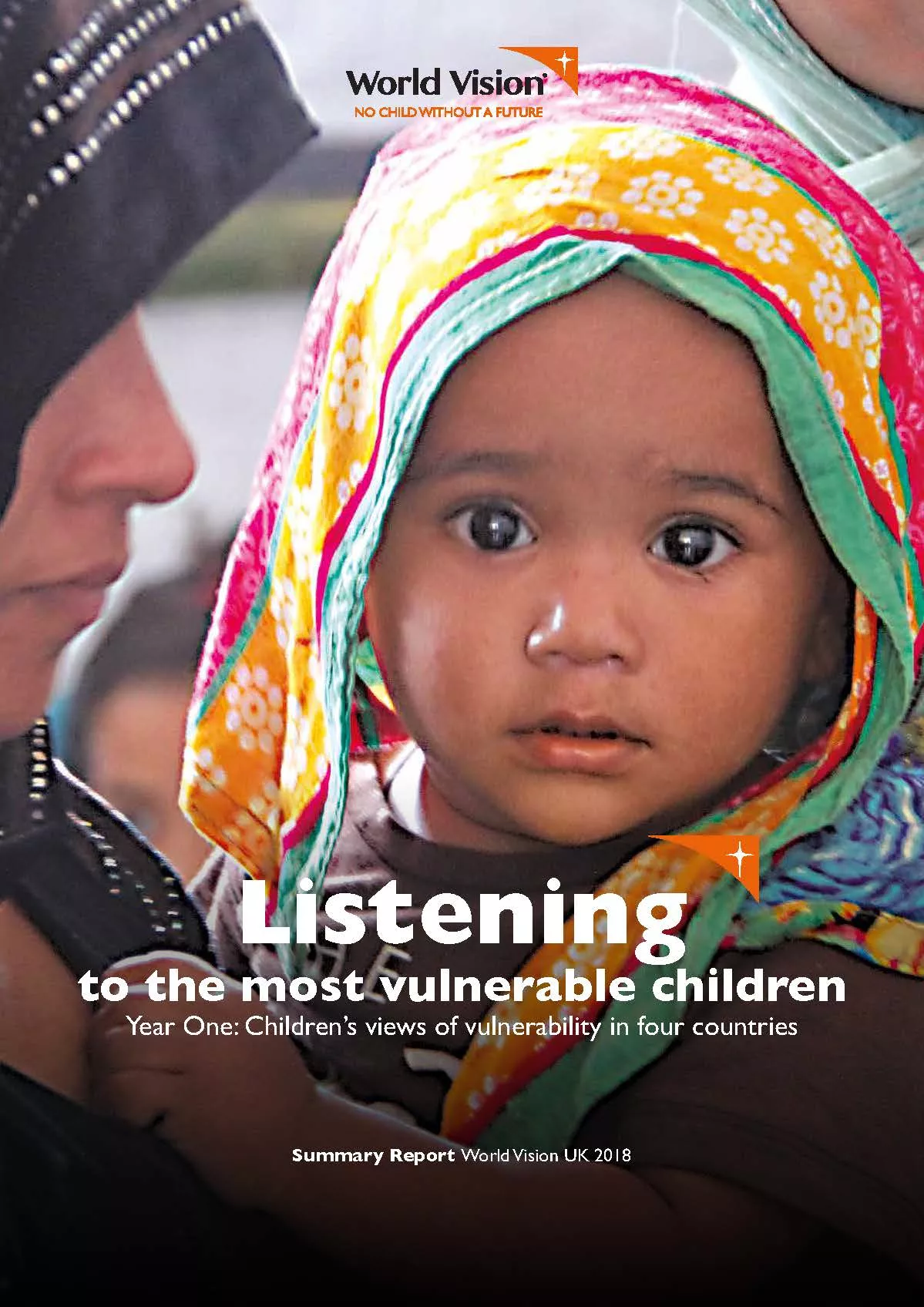 Se refiere a la localización de los asentamientos humanos en zonas de riesgo y a las deficiencias de sus estructuras físicas para “absorber” los efectos de esos riesgos. Ej: Frente al riesgo de terremoto la VF está en la cercanía de una comunidad a fallas geológicas activas y en la ausencia de estructuras sismo-resistentes en las edificaciones.
Todo ser vivo posee una vulnerabilidad intrínseca determinada por los límites ambientales dentro de lo cual es posible la vida y por las exigencias internas de su propio organismo. Ej: contaminación atmosférica = muerte y enfermedades
Ángulos de la vulnerabilidad
Vulnerabilidad social
Vulnerabilidad económica
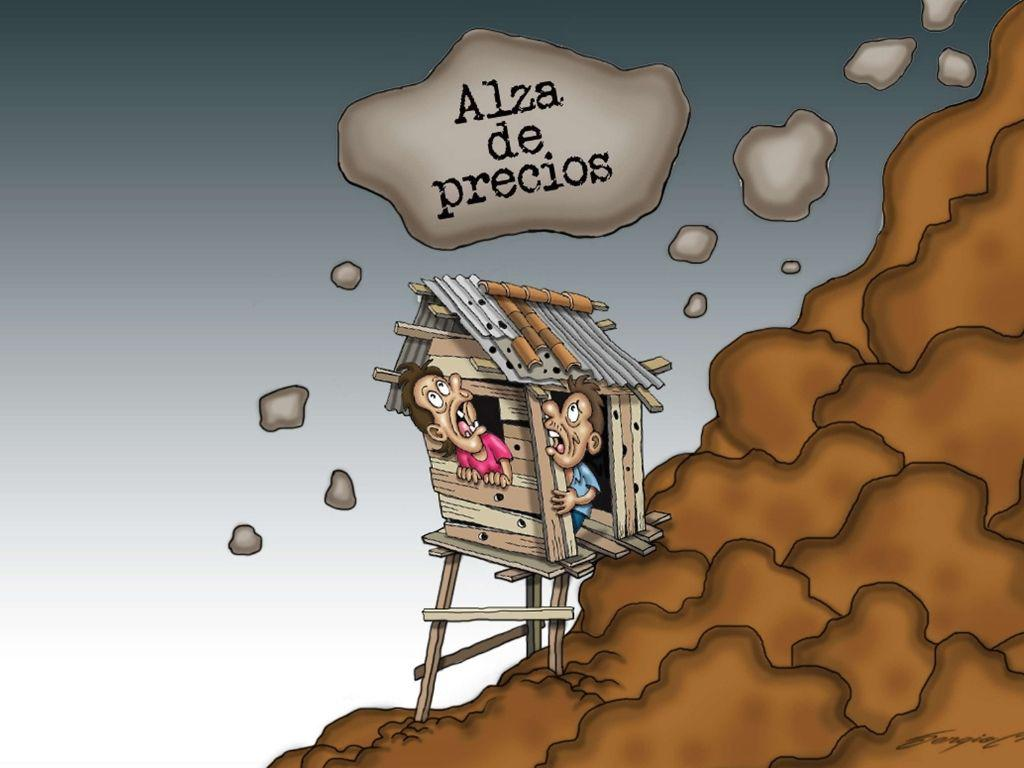 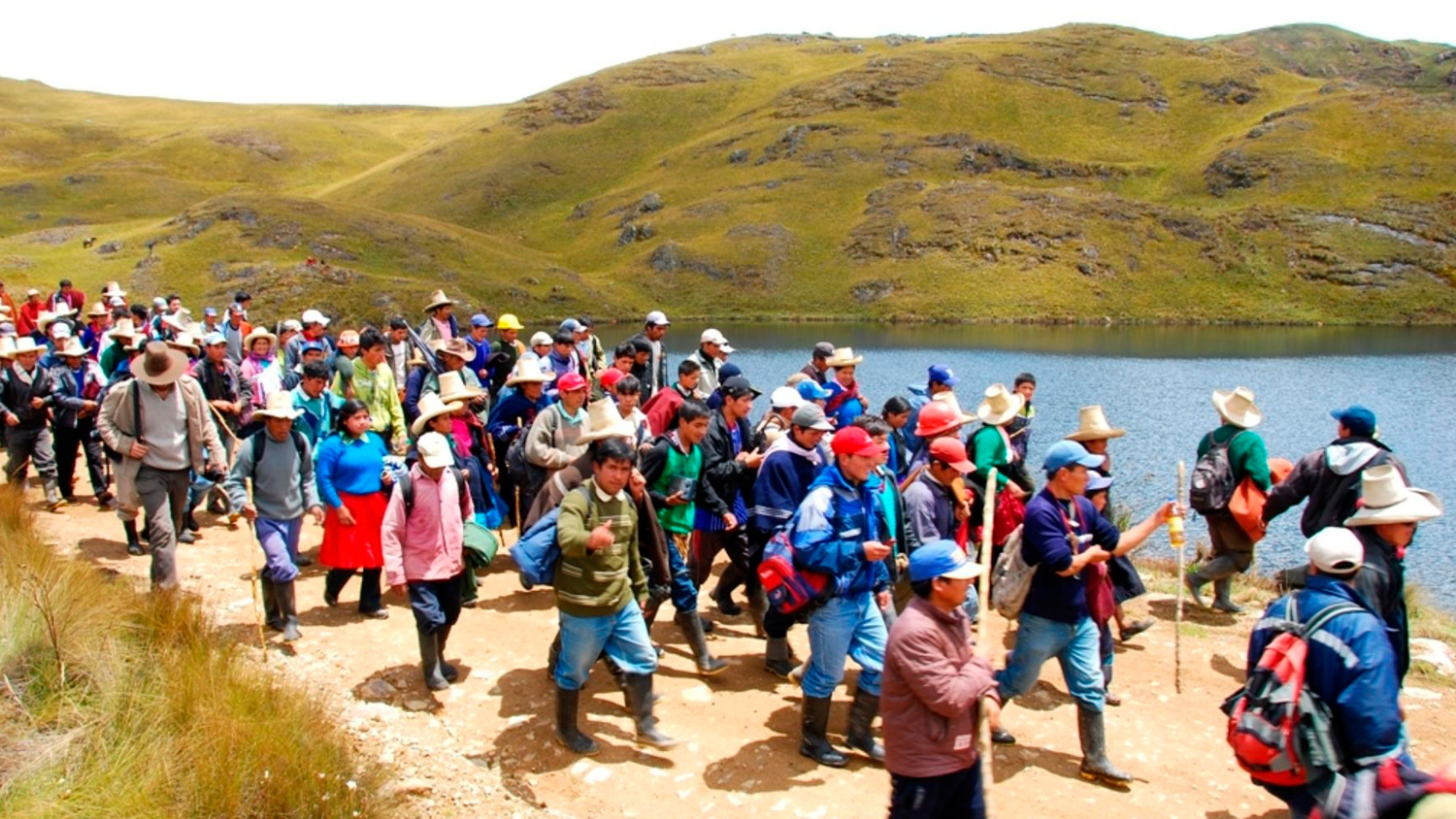 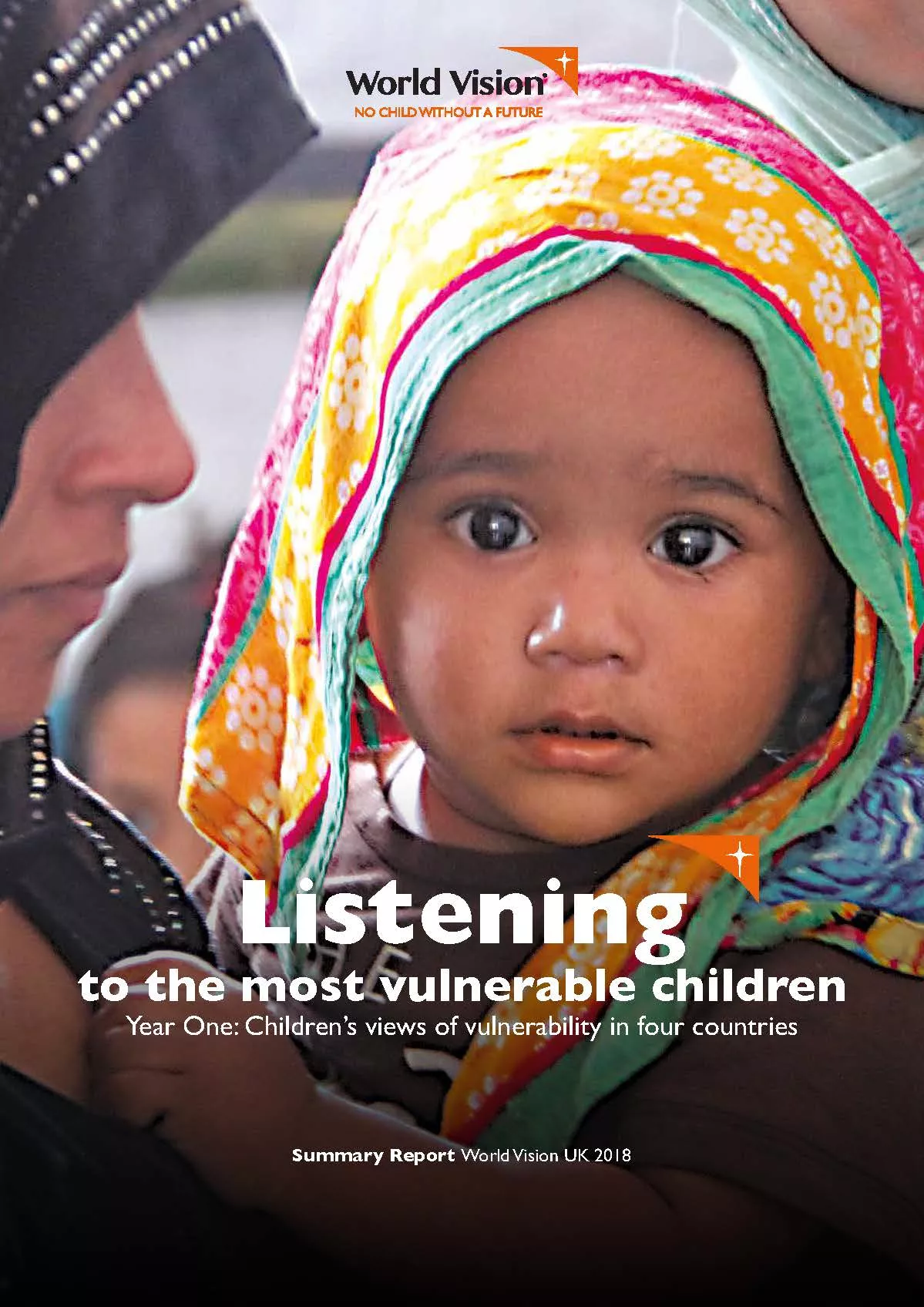 Se refiere al nivel de cohesión interna que posee una comunidad. Una comunidad es socialmente vulnerable cuando las relaciones que vinculan a sus miembros estén ausentes de sentimientos de pertenencia y de organización.
A nivel local e individual, la VE se expresa en desempleo, insuficiencia de ingresos, inestabilidad laboral, dificultad o imposibilidad total de acceso a los servicios formales de educación, de recreación y de salud. Los sectores más pobres son los más vulnerables frentes a los riesgos.
Ángulos de la vulnerabilidad
Vulnerabilidad ecológica
Vulnerabilidad política
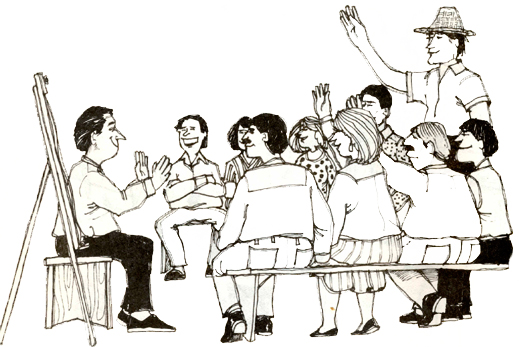 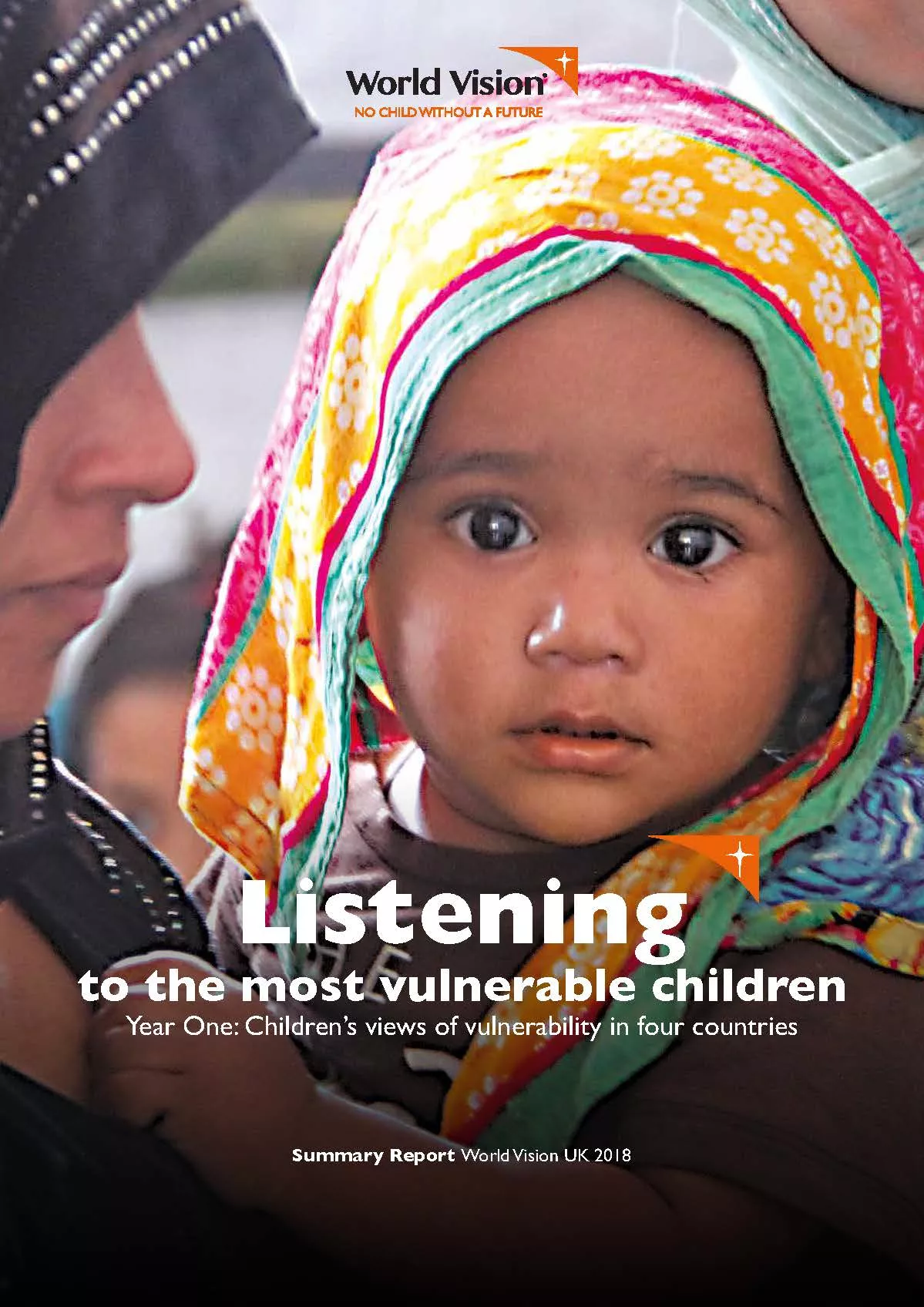 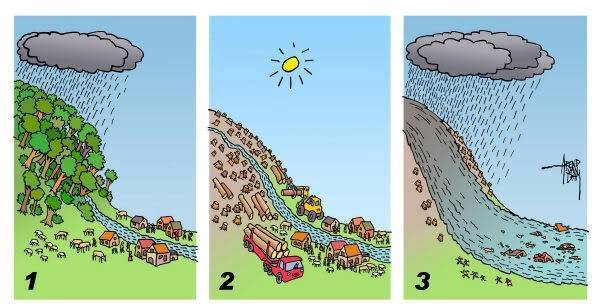 La degradación de la naturaleza conduce a que existan ecosistemas altamente vulnerables, incapaces de adaptarse para compensar los efectos de la acción humana.
Constituye el nivel de autonomía que posee una comunidad para la toma de decisiones. Mayor autonomía, menor vulnerabilidad. Ej: una comunidad aislada no es tomada en cuenta por los gobiernos centrales para resolver sus problemáticas, pero a la vez no es capaz de formular soluciones.
Ángulos de la vulnerabilidad
Vulnerabilidad institucional
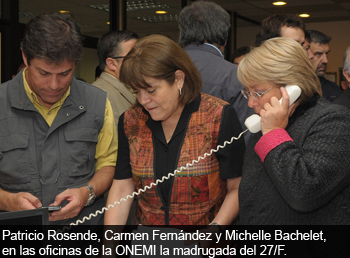 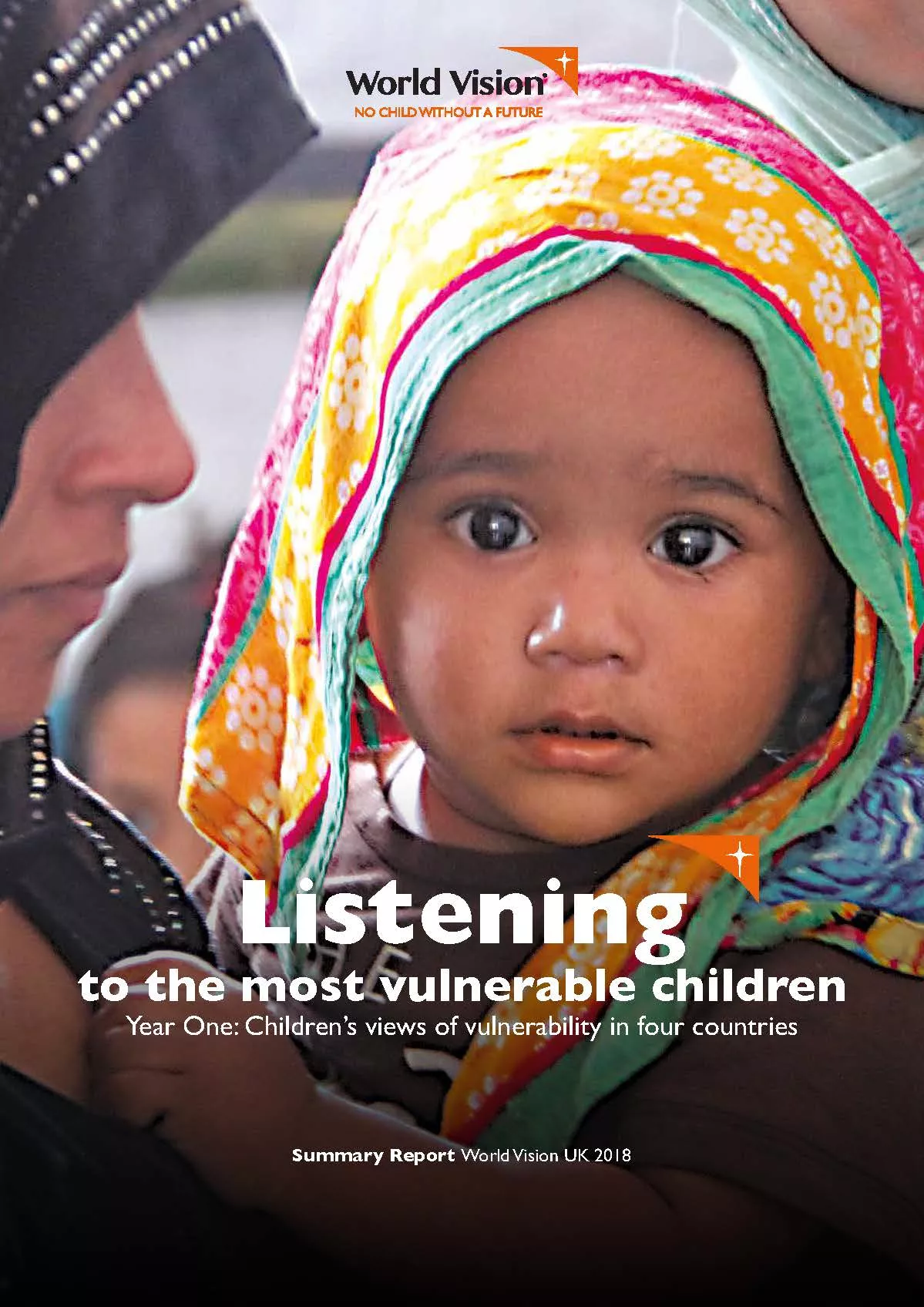 Se refiere a la obsolescencia y rigidez de las instituciones y el manejo de las emergencias.
Ejercicio: identificar vulnerabilidades
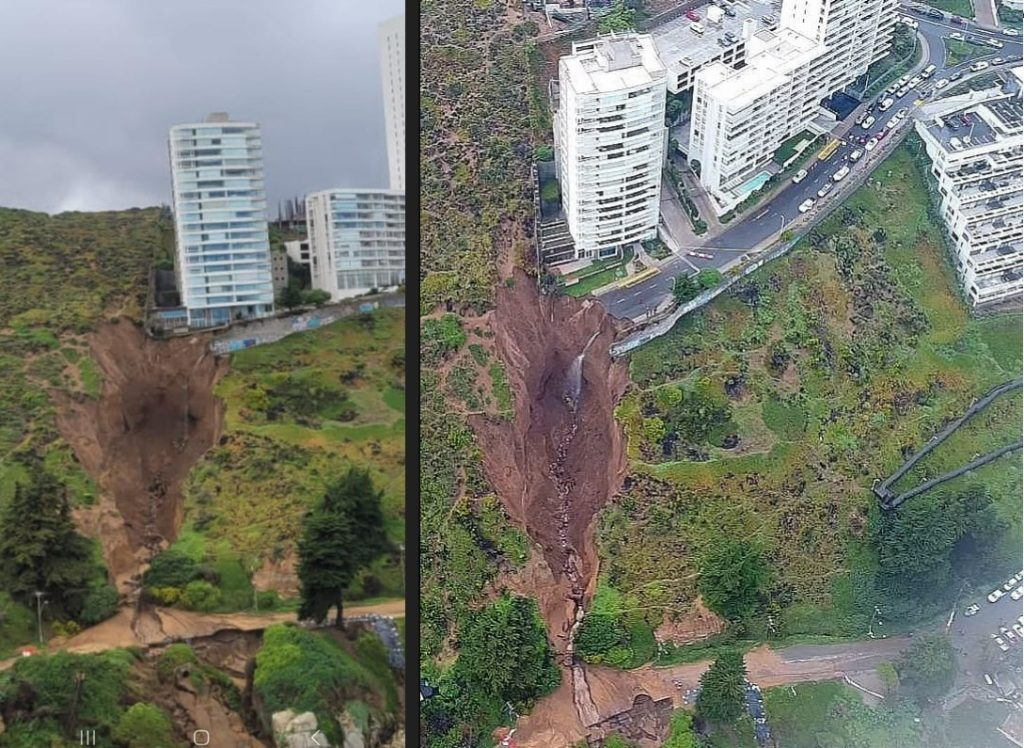 Ejercicio: identificar vulnerabilidades
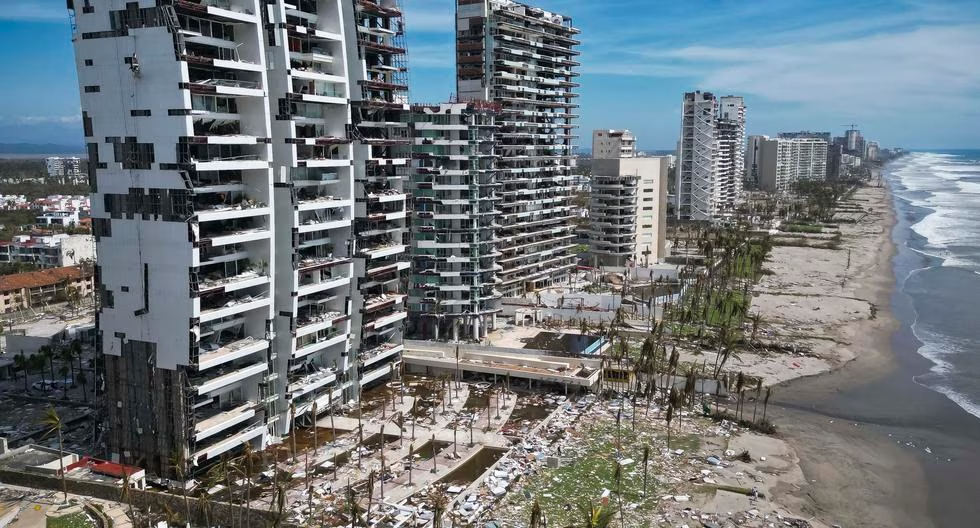 Ejercicio: identificar vulnerabilidades
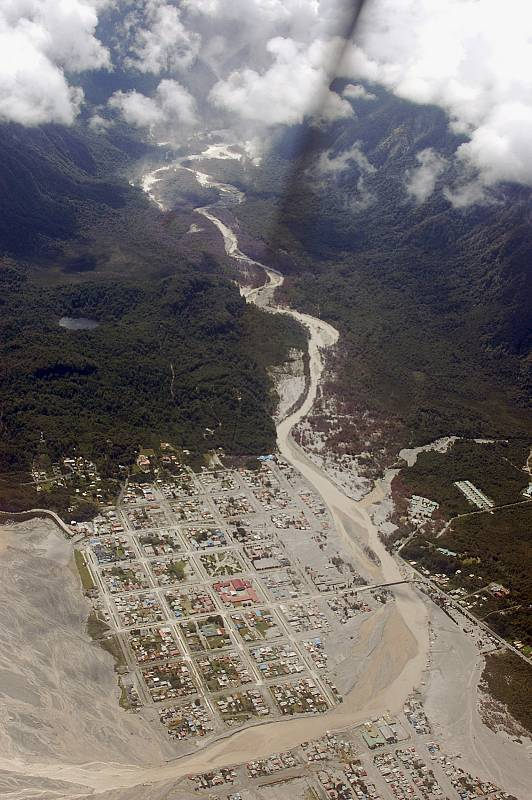 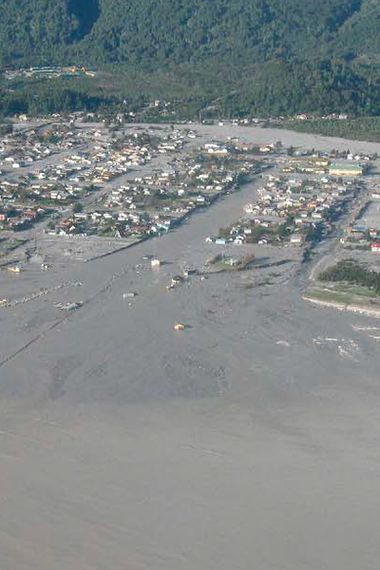 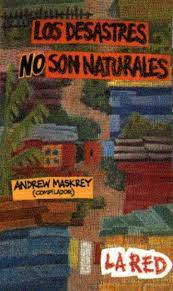 Los desastres no son naturales (1993)
Andrew Maskrey
https://www.desenredando.org/public/libros/1993/ldnsn/LosDesastresNoSonNaturales-1.0.0.pdf
GRACIAS
Icon pack
Alternative resources
Here’s an assortment of alternative resources whose style fits that of this template:
Vectors
A/w colours poster design template
Resources
Did you like the resources on this template? Get them for free at our other websites:
Vectors
A/w colours poster design template
Photos
Young adult organizing documents
Confident employees discussing papers at meeting
Journalism interview for news outdoors
Journalists taking an interview outdoors
Instructions for use
If you have a free account, in order to use this template, you must credit Slidesgo by keeping the Thanks slide. Please refer to the next slide to read the instructions for premium users.
As a Free user, you are allowed to:
Modify this template.
Use it for both personal and commercial projects.
You are not allowed to:
Sublicense, sell or rent any of Slidesgo Content (or a modified version of Slidesgo Content).
Distribute Slidesgo Content unless it has been expressly authorized by Slidesgo.
Include Slidesgo Content in an online or offline database or file.
Offer Slidesgo templates (or modified versions of Slidesgo templates) for download.
Acquire the copyright of Slidesgo Content.




For more information about editing slides, please read our FAQs or visit our blog:
https://slidesgo.com/faqs and https://slidesgo.com/slidesgo-school
Instructions for use (premium users)
As a Premium user, you can use this template without attributing Slidesgo or keeping the Thanks slide.
You are allowed to:
Modify this template.
Use it for both personal and commercial purposes.
Hide or delete the “Thanks” slide and the mention to Slidesgo in the credits.
Share this template in an editable format with people who are not part of your team.
You are not allowed to:
Sublicense, sell or rent this Slidesgo Template (or a modified version of this Slidesgo Template).
Distribute this Slidesgo Template (or a modified version of this Slidesgo Template) or include it in a database or in any other product or service that offers downloadable images, icons or presentations that may be subject to distribution or resale.
Use any of the elements that are part of this Slidesgo Template in an isolated and separated way from this Template.
Register any of the elements that are part of this template as a trademark or logo, or register it as a work in an intellectual property registry or similar.

For more information about editing slides, please read our FAQs or visit our blog:
https://slidesgo.com/faqs and https://slidesgo.com/slidesgo-school
Fonts & colors used
This presentation has been made using the following fonts:
Archivo
(https://fonts.google.com/specimen/Archivo)

Epilogue
(https://fonts.google.com/specimen/Epilogue)
#064469
#ffffff
#a5d300
Storyset
Create your Story with our illustrated concepts. Choose the style you like the most, edit its colors, pick the background and layers you want to show and bring them to life with the animator panel! It will boost your presentation. Check out how it works.
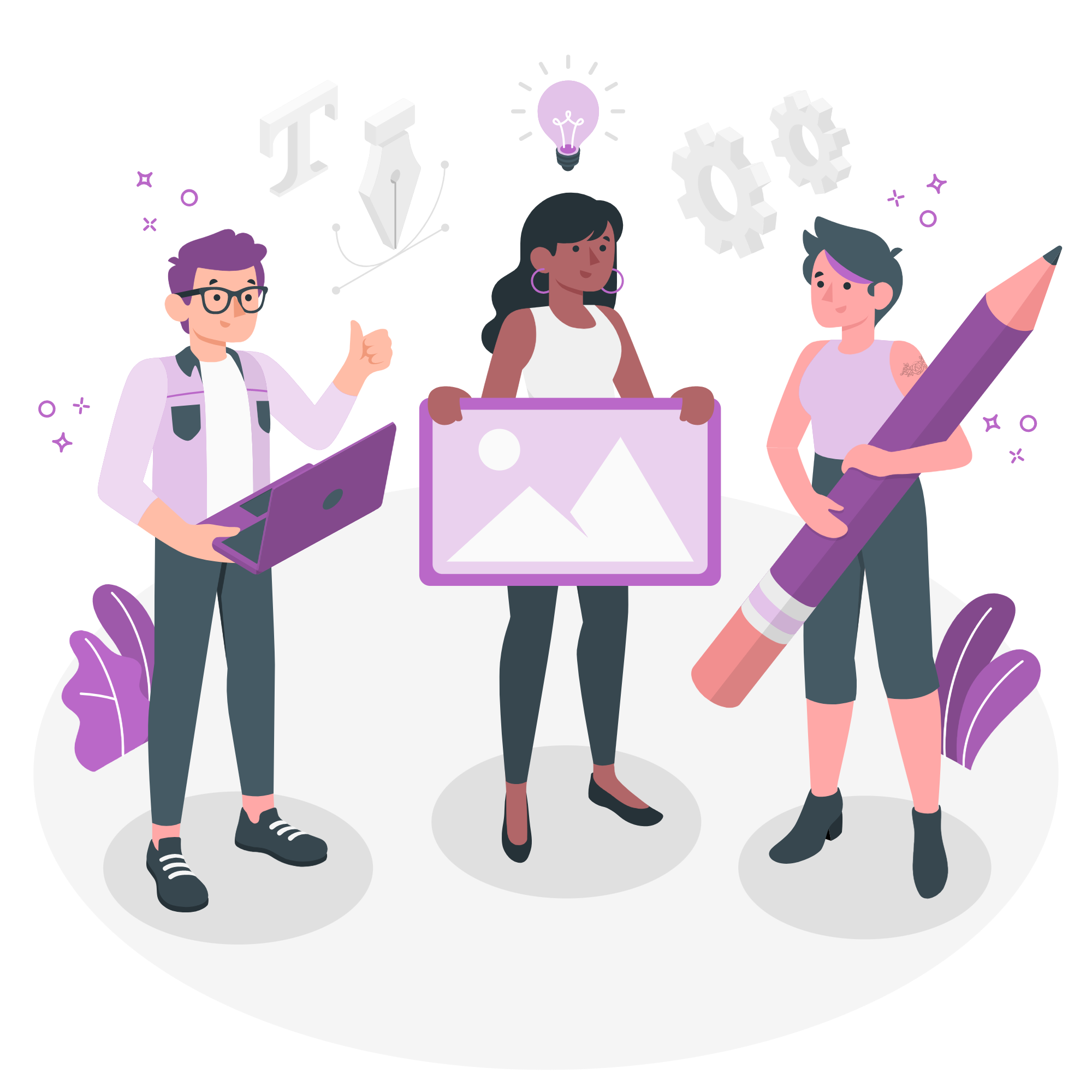 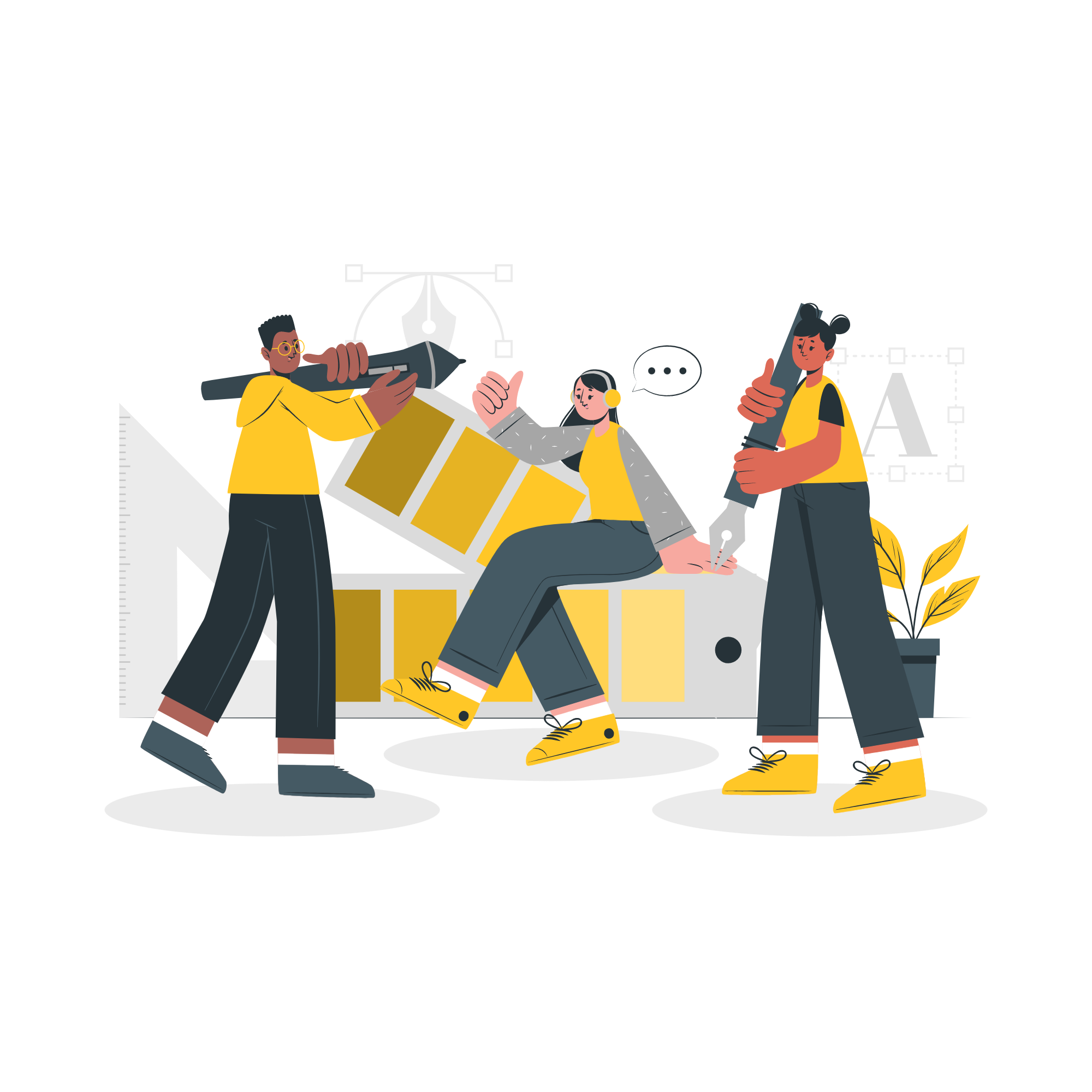 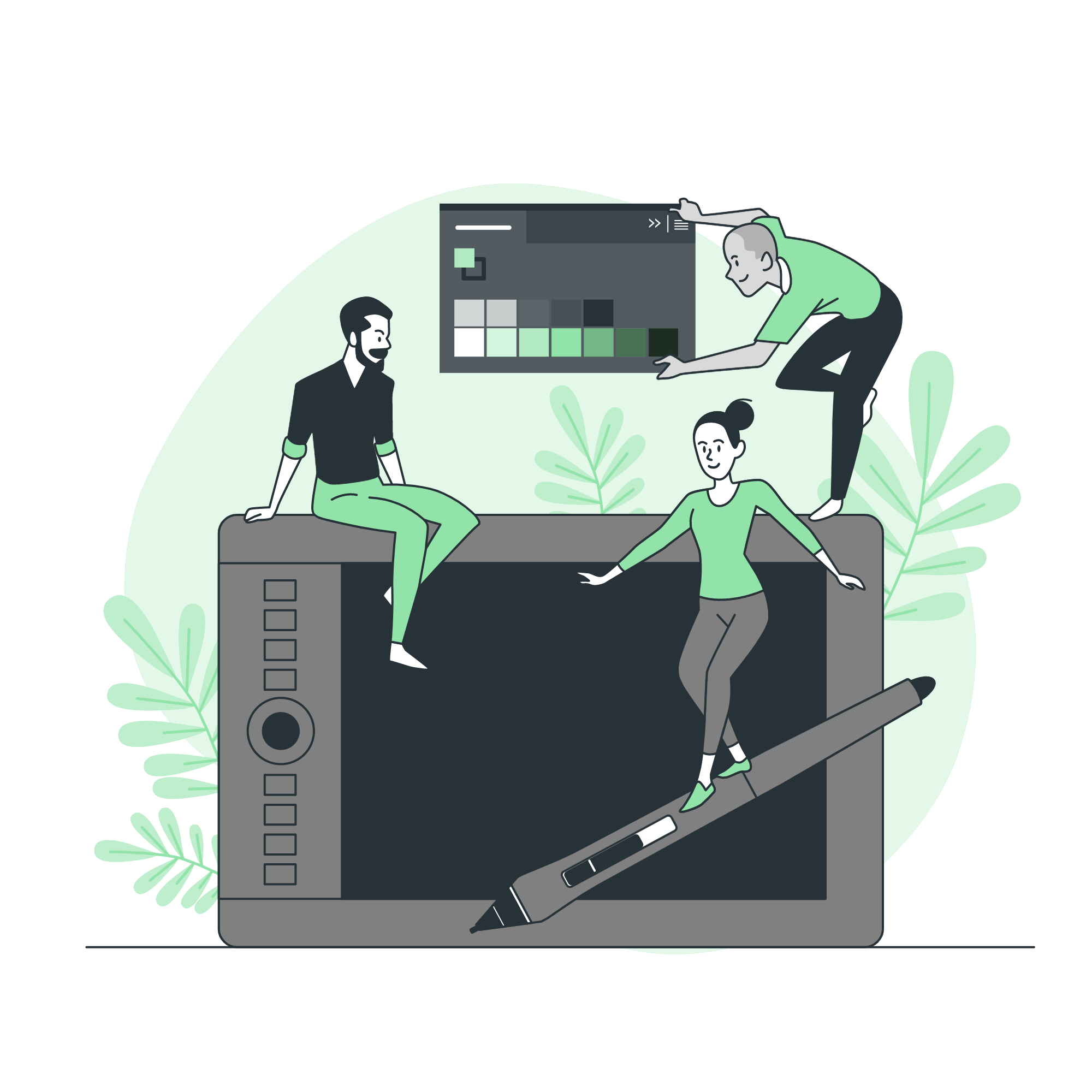 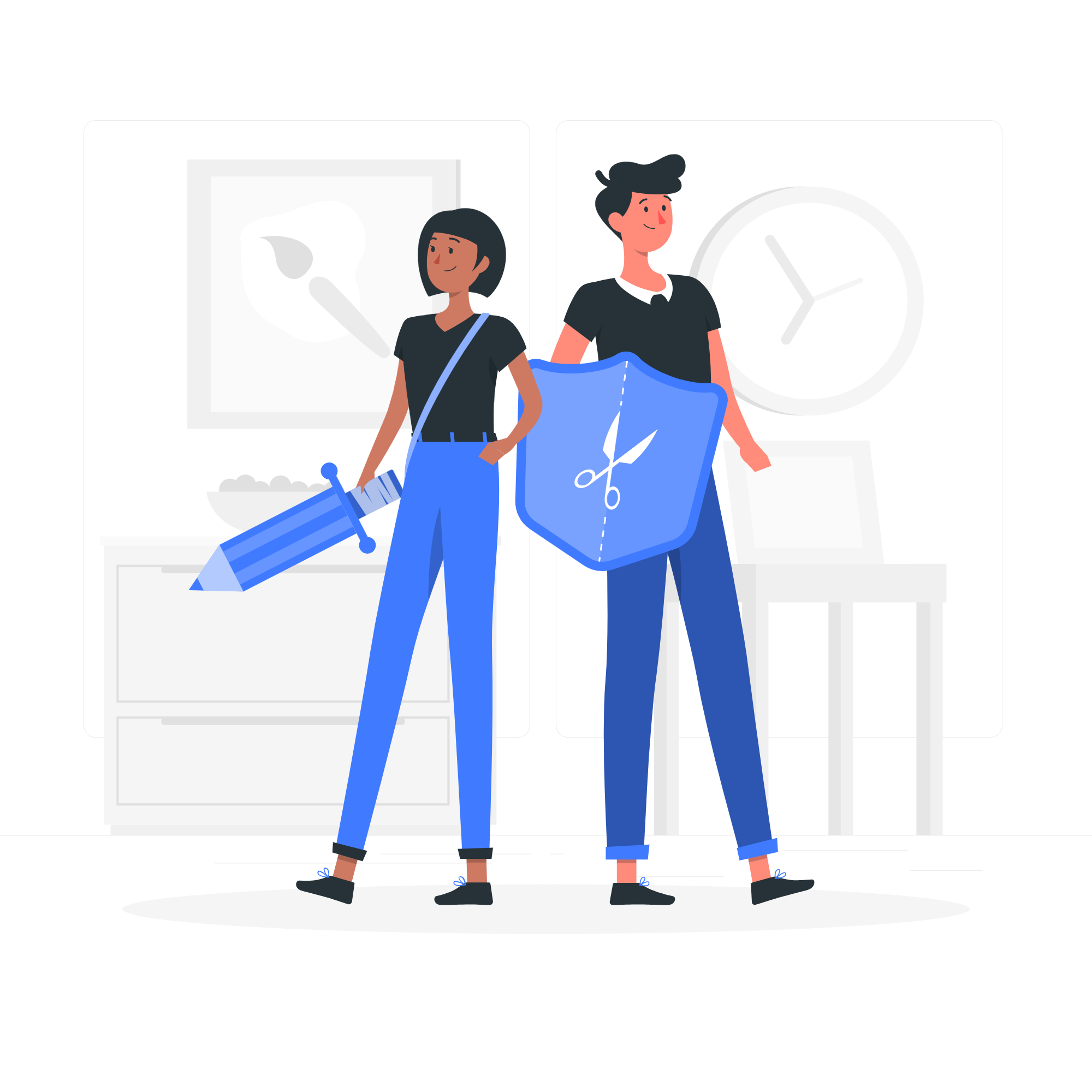 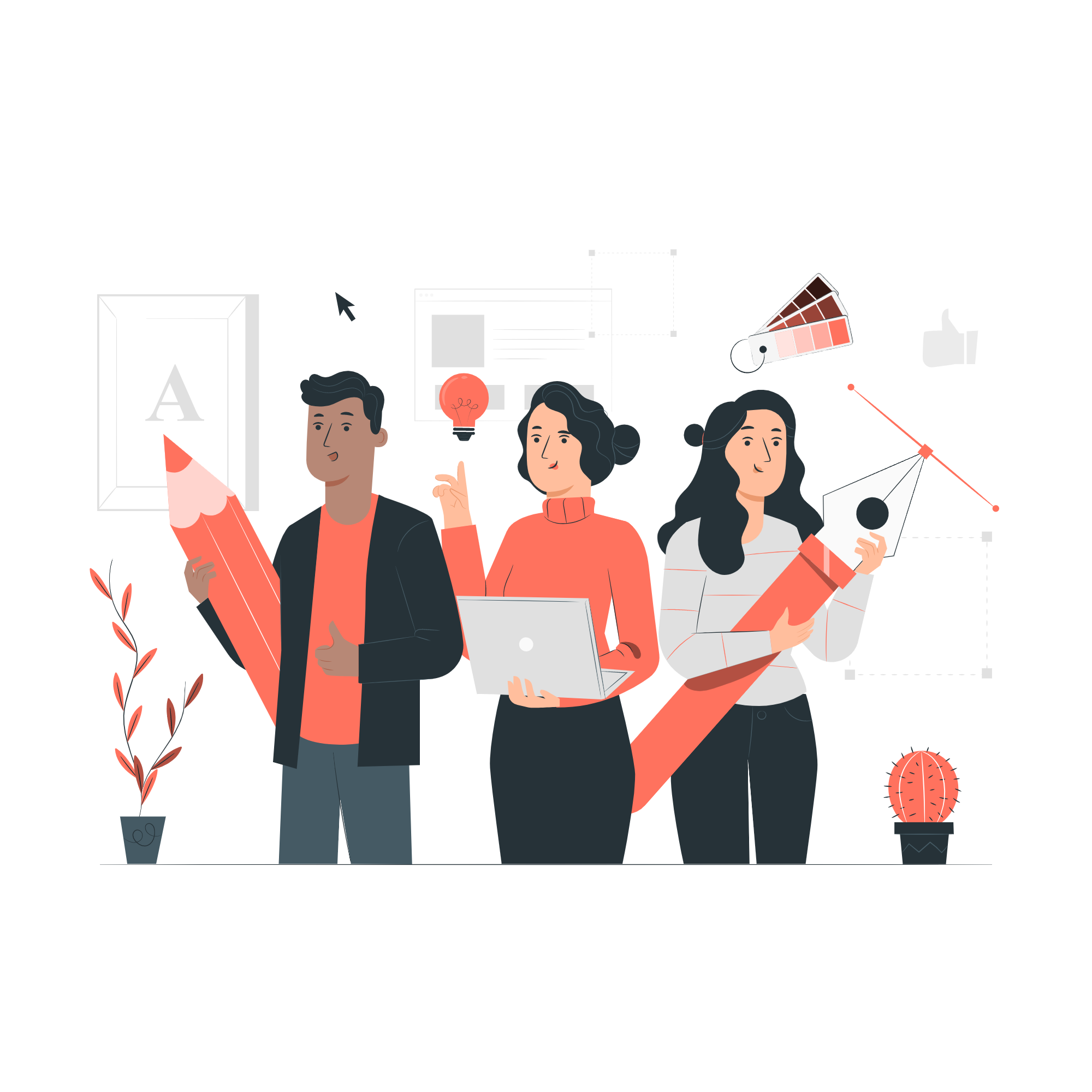 Pana
Amico
Bro
Rafiki
Cuate
Use our editable graphic resources...
You can easily resize these resources without losing quality. To change the color, just ungroup the resource and click on the object you want to change. Then, click on the paint bucket and select the color you want. Group the resource again when you’re done. You can also look for more infographics on Slidesgo.
FEBRUARY
JANUARY
MARCH
APRIL
PHASE 1
Task 1
FEBRUARY
MARCH
APRIL
MAY
JUNE
JANUARY
Task 2
PHASE 1
Task 1
Task 2
PHASE 2
Task 1
Task 2
...and our sets of editable icons
You can resize these icons without losing quality.
You can change the stroke and fill color; just select the icon and click on the paint bucket/pen.
In Google Slides, you can also use Flaticon’s extension, allowing you to customize and add even more icons.
Educational Icons
Medical Icons
Business Icons
Teamwork Icons
Help & Support Icons
Avatar Icons
Creative Process Icons
Performing Arts Icons
Nature Icons
SEO & Marketing Icons
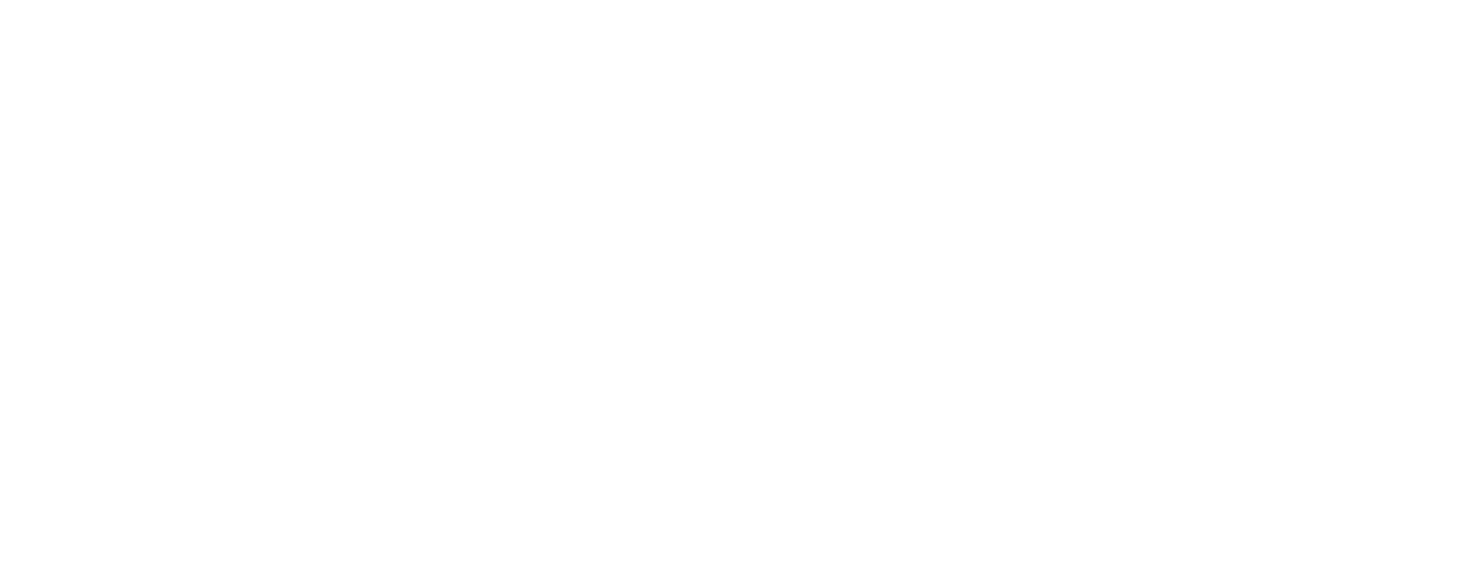